„Sudska praksa u postupcima pred hrvatskim sudovima pokrenutima zbog diskriminacije“
Dijana Kesonja, Ured pučke pravobraniteljice
 

prosinac 2018.
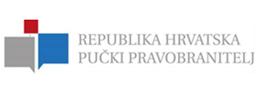 Koliko slučajeva diskriminacije dođe do suda?
„Trebam svježu krv, osobe bez privatnih obaveza”

			                                „Ubij pedera!”
ACAB (all cops are bastards)”

		    „Ciganke, ciganke, jebo vam mater cigansku,idite
                                                            od kud ste došle, kurve!”

 „Smrdljivi Arape nestani iz ove firme ili će te progutati noć.” 		

 „Dok sam ja predsjednik HNS-a homoseksualci neće igrati u hrvatskoj  
         nogometnoj reprezentaciji. Nogomet igraju samo zdravi ljudi.”
Koliko slučajeva diskriminacije dođe do suda?
Istraživanje o stavovima i razini svijesti o diskriminaciji i pojavnim oblicima diskriminacije – 2009., 2012., 2016.

50% ispitanika nije upoznato sa Zakonom o suzbijanju diskriminacije 


Područje u kojem su bili najčešće diskriminirani?

42% rad i zapošljavanje
12% zdravstvena zaštita
8% pravosuđe
7% postupanje policije
Jeste li poduzeli kakve korake kako bi zaštitili svoja  prava?
Zašto niste ništa poduzeli?
Koliko slučajeva diskriminacije dođe do suda?
Oni koji su doživjeli diskriminaciju                       Kome biste se obratili da ste 
           Što ste poduzeli? 			ili netko Vaš diskriminirani? 

30% - podnijeli privatnu tužbu                        17% - policiji 
14% - obratili se nadređenima                        13% - pučkom pravobranitelju
14% - prijavili slučaj policiji                               8% - obitelji 
11% - žalili se unutar organizacije                    6% - odvjetniku 
11% - uzvratili napad                                         3% - sudu, državnom odvjetništvu
10% - dali otkaz, otišli u mirovinu 
 				           30% - ne zna
Koja grupa se najčešće susreće s diskriminacijom u Hrvatskoj?
Građanski postupci
Ministarstvo pravosuđa (statistički podatci) 

2014 – 148 postupaka (31 pokrenuto, 117 preneseno) – 0 usvajajućih presuda
2015 – 219 postupaka ( 93 pokrenuto, 126 preneseno) – 7 usvajajućih presuda
2016 – 200 postupaka (53 pokrenuto, 147 preneseno) – 1 usvajajuća presuda
2017 – 203 postupka (56 pokrenuto, 147 preneseno) – 7 usvajajućih presuda

Ali npr. 
2017 -  56 pokrenutih građanskih postupaka vezanih uz diskriminaciju 
          - 781 postupak pred pravobraniteljskim institucijama 

besplatan postupak                               - odluke nisu pravno obvezujuće
mogućnost anonimne pritužbe           - ne odlučuju o sankcijama 
brže postupanje                                     - slabija procesna sredstva -dokazivanje
Građanski postupci – duljina trajanja postupka
Ministarstvo pravosuđa (statistički podatci) 

Žurni postupci – ali -  većina postupaka traje dulje od 12 mjeseci 

                 npr. 2015. – riješena 73 predmeta – 4 kraće, a 69 dulje od 12 mjeseci
                        2016 – riješena 44 predmeta – 10 kraće, a 34 dulje od 12mjeseci)
                        2017 – riješena 43 predmeta - 7 kraće, a 36 dulje od 12 mjeseci)


Troškovi postupka, dulje razdoblje moguće viktimizacije

Izostanak brzog društvenog prijekora

Gubitak na učinkovitom podizanju razine svijesti građana (udružne tužbe)
Vrste tužbenih zahtjeva
Utvrđenje diskriminacije (deklaratorni)

Uklanjanje ili zabrana diskriminacije

Naknada štete  – samo individualni sudski postupci

Objava presude u medijima –uvjeti:  
                                      – diskriminacija vršena putem medija
                                      - mediji izvještavali o diskriminatornom postupanju
                                      - društveni interes (podizanje svijesti građana – udružne 
                                                                           tužbe)
Najčešće diskriminacijske osnove
2016 . 					2017 .

23 – članstvo u sindikatu                                   47 – društveni položaj 
20 – spol                                                               32 – članstvo u sindikatu 
18 – političko ili drugo uvjerenje                      14 – obrazovanje
15 – obrazovanje itd...                                        12 – spol , dob

 ”...d.p. određuju vrijednosti, prava, moć i karakteristično ponašanje ljudi  koje uključuje određene norme i ograničanja (npr političari na vlasti, bivši osuđenici, državni službenici, umirovljenici...”

Izostanak udružnih tužbi 2015...
Izostanak zahtjeva za objavu presuda u medijima 
 financijsko opterećenje  ranije aktivnih NGO-a
dugotrajnost postupaka – gubi se učinak podizanja razine društvene
                                                svijesti
Izazovi u primjeni antidiskriminacijskog zakonodoavstva
Na strani tužitelja ...
Izostanak identifikacije diskriminacijske osnove 
Isticanje diskriminacijske osnove koja nije navedena u čl. 1 ZSD-a
Pogrešno tumačenje značenja diskr. osnove – npr. „društveni položaj“
Ne razlikovanje mobinga od diskriminacije
Izostanak dokazivanja vjerojatnosti diskriminacije  
   
           Radni sporovi – radnici – jedini svjedoci diskriminacije 
                                                     -  strah od viktimizacije 
         (Primjer - svjedok zaposlenik tuženika, diskr. učenica srednje škole,  
          sud cijenio poslovnu i financijsku vezu svjedoka s tuženicima)
Izazovi
Na strani suda ...

Primjena načela prebacivanja tereta dokazivanja (dokazivanje iznad stupnja vjerojatnosti)

Radni sporovi –široko  tumačenje autonomije poslodavca pri formiranju poslovne politike

Utvrđivanje namjere tuženika da provodi diskriminaciju - Vrhovni sud RH 
     Gž-21/13 – bitni učinci postupanja, a ne namjera tuženika da provodi diskriminaciju 

Inzistiranje na komparatoru – Europski sud pravde – Feryn v. Belgija 
                                                                                                      (C-54/07)
Izostanak identifikacije konkretne osobe diskriminirane poslovnom politikom poslodavca (osobe sjevernoafričkog podrijetla)
Individualne tužbe
Radni sporovi: 
     - najčešći diskriminacijski postupci 
     - uglavnom se pokreću tek nakon prestanka radnog odnosa (otkaza) 
     - diskriminacija se najčešće ističe kao jedan od argumenata 
        nezakonitog postupanja poslodavca 


  Razlog ovakve prakse tužitelja: 
        - strah od daljnje viktimizacije od strane poslodavca 
        - dugotrajnost i neizvjesnost sudskih postupaka
        - visoki troškovi sudskih postupaka  
        - financijska nejednakost stranaka postupka

ALTERNATIVA – pritužbe pučkom i posebnim pravobraniteljima
                             - Inpekcija rada
Individualne tužbe
Primjer  –   diskriminacija temeljem dobi prilikom zapošljavanja  
                 - snižavanje dobne granice nepoželjnih kandidata
                 - granice autonomije poslodavca pri formiranju poslovne politike

- prethodno utvrđena sumnja na diskriminaciju od strane PP

Tužitelj - 37 godina starosti 
  Tuženik - novo društvo na tržištu, bavi se prodajom sportske opreme, otvoreno
                  više poslovnica u RH, zapošljavanja prodavača sportske opreme 

ZAPOŠLJAVANJE TRGOVACA/PRODAVAČA:
U opisu radnog mjesta navedeno da se traže „sportske, vitalne, uslužne i konkretne osobe” – sugestija na određenu dob kandidata?

tužitelj se javio na oglas
odbijena molba zbog tužiteljeve dobi, s obrazloženjem politike poslodavca za „pružanjem prilike mladim kandidatima”
Individualne tužbe
Odgovor na tužbu: 
Riječ je o iznimki od diskriminacije – legitiman cilj poslodavca 
Aktivna politika zapošljavanja mladih i dugotrajno nezaposlenih osoba (provodi i Hrvatski zavod za zapošljavanje)
Poslodavac je ovlašten samostalno kreirati svoju politiku zapošljavanja
Želi stvoriti sliku o sebi kao trg. društvu čija su ciljana skupina mlađe osobe koje se aktivno bave sportom (osobe mlađe od 30 g.)

Svjedočenje direktora tuženika: 
„Nespretan” odgovor djelatnika tuženika
Tužitelj nije imao dostatne kompetencije s područja fitnesa
Proveli su kasnijih 5 natječaja pod nadzorom pučke pravobraniteljice
Individualne tužbe – autonomija poslodavca
PRESUDA: 

utvrđena diskriminacija temeljem dobi i dodijeljena naknada štete

„legitimna politika zapošljavanja mladih kao cilj mora biti jasno stavljena na znanje kandidatima koji apliciraju na natječaj za radno mjesto”

dir. tuženika na upit naveo kako bi tužitelj mogao obavljati poslove iz opisa radnog mjesta (obzirom na dob) 

nije primjenjiva iznimka iz čl.9.st.2. ZSD-a

     Naknada štete u visini 7.000 kn (traženo 15.000 kn).
      Izostanak adekvatnog obrazloženja odbijanja 8.000 kn.
Udružne antidiskriminacije tužbe
Zaštita kolektivnih interesa nositelja neke diskriminacijske osnove 
Podizanje razine svijesti građana o nezakonitom postupanju 

Tužbeni zahtjevi  - utvrđenje diskriminacije
                                 - zabrana/otklanjanje diskriminacije 
                                - objava presude u medijima

Tužitelji – organizacije civilnog društva 
               - zaštita prava seksualnih manjina 
                - inače aktivni na sceni ljudskih prava 
                - imaju potrebno znanje 


2010 ....  Aktivnija zaštita kolektivnih interesa 
2015 .... Znatan pad broja ove vrste tužbi
Udružne antidiskriminacije tužbe
Diskriminacija temeljem spolne orijentacije
- protiv vjeroučiteljice i osnovne škole 
  (poučavanje na vjeronauku – homoseksualnost bolest, tužba odbijena)
 
- protiv medijski eksponiranih sportskih djelatnika 
  (homoseksualci ne mogu igrati za hrvatsku nogometnu reprezentaciju)
 
- protiv župnika radi homofobnih izjava na internet blogu
  (odobravanje nasilja nad sudionicima Parade ponosa u Bg)
 
protiv upravitelja zatvora 
 (izjava da se maloljetnici mogu smještati u ćelije s odraslima „samo pod uvjetom da su to osobe koje neće imati negativan utjecaj na njih. To znači da ih ne smijemo smjestiti  u sobu s homoseksualcima, ovisnicima, recidivistima kaznenih djela.“)
Diskriminacija temeljem vjeroispovijesti

- Izaganje mrtvog tijela sv. Leopolda Bogdana Mandića u Zgb 
novinski portal „Mrtvaci u živo: katoličke nekrofilske orgije su najluđi šou  na HRT-u“, 
                           „Što slušati u redu za diranje mrtvaca“, ...

presuda – katolički vjernici nisu bili meta članaka, već je cilj novinara bio izreći 
                          satiričku kritiku televizijskog prijenosa događaja 
 

ŠTO NAKON UDRUŽNE TUŽBE??
Otvaraju put individualnim tužbama – pojednostavljen dokazni postupak 
                                                           - izostaje dokazivanje vjerojatnosti diskriminacije 
                                                           - utvrđuje se visina naknade štete 

Ne(dovoljno)iskorištena pravna mogućnost!
Primjer – nužost postojanja komparatora? 
               - granice slobode izražavanja? 

Tužitelj – “Ni u mojoj reprezentaciji gayevi ne bi mogli igrati. Ne vidim gay  čovjeka 
      kako ide glavom na kopačku, ali ga vidim kao baletana, tekstopisca, novinara.”

Prije toga izjava tadašnjeg predsjednika HNS-a: 
  “Bi li za hrvatsku selekciju mogao nastupiti igrač koji bi se deklarirao kao gay?”
   “Dok sam ja predsjednik sigurno ne”...”nogomet igraju samo zdravi ljudi.”

Tužbeni zahtjev – utvrđuje se diskriminacija temeljem spolne orijentacije
  udružna
    tužba               - zabranjuje se tuženiku daljnje istupanje u medije kojim 
                               diskriminira osobe iste spolne orijentacije 

                              - nalaže se tuženiku da se putem medija javno ispriča
                              - nalaže se tuženiku da na svoj trošak objavi presudu u medijima
Odgovor na tužbu – nije bilo namjere diskriminirati osobe istospolne orijentacije 
                                  - izjava dana u šaljivom tonu, izvučena iz konteksta 
                                  - iznio vlastiti dojam o homoseksualcima kao osobama nježnijeg 
                                     karaktera, kojima nisu svojstvene grubosti 
                                  - hipotetska izjava – tuženik nema svoju reprezentaciju niti je 
                                                                       izbornik postojeće reprezentacije



1 .stupanj – tužbni zahtjev odbijen  (ožujak 2011.)

Riječ je o hipotetskoj izjavi – nema konkretne radnje niti postupanja

Tuženik nema utjecaja na odluku tko će igrati u reprezentaciji 
       (izvršni dopredsjednik jednog nogometnog kluba) 

Riječ je o tuženikovom vrijednosnom sudu , mišljenju koje je javno izrekao što je njegovo apsolutno građansko pravo (sloboda izražavanja)
2 .stupanj – žalba tužitelja odbijena  (travanj 2012.)

Nema okolnosti temeljem kojih bi se osnovano moglo zaključiti da je 
       homoseksualcima onemogućen ili otežan pristup nogometnoj reprezentaciji 

                        i da bi to bila posljedica tuženikove izjave 

Odluku o igračima reprezentacije donosi izbornik na temelju kvalitete igrača, 
      a ne nečije krive predožbe o njihovom psihifizičkom stanju 

Nije riječ o uvredljivoj izjavi do te mjere da kod osoba istospolne orijentacije 
       uzrokuje strah, neprijateljsko, ponižavajuće ili uvredljivo okruženje
3 .stupanj – revizija tužitelja usvojena, Vrhovni sud RH  (lipanj 2015)

Preinačene presude i usvojen tužbeni zahtjev 

Niže stupanjske presude u suprotnosti sa stavom Europskog suda pravde  (Feryn)
           Javno objavljena diskriminatorna politika zapošljavanja – odvratila neke od 
           migranata da se pokušaju zaposliti u toj kompaniji 

Okolnost izostanka identifikacije konkretnih osoba koje su takvom politikom mogle
       biti ili jesu diskriminirane – irelevantna
Iako nema konkretne žrtve niti izravnog komapratora – diskriminacija

Tuženik ima znatan ugled u svijetu nogometa – mogao potaknuti druge osobe na diskriminaciju 

Unatoč ustavnom pravu na slobodu izražavanja– diskriminaciju moguće počiniti verbalnim izražavanjem (ograničenje prava)
Naknade štete  - pravična novčana naknada
Neimovinska – povreda prava osobnosti 
 šteta                - ekvivalent narušenom duševnom miru i zdravlju 
                          - sankcija =učinkovita, proporcionalna šteti, odvračajući učinak
                                                (europske pravne norme, direktve) 
                            - 20.000 kn – 30.000 kn 

                            - nedostatno obrazloženje o razlozima visine odštete
                              (uvjetovana težinom povrede, okolnostima slučaja, potrebom
                              prevencije takvog postupanja u budućnosti – bez dovođenja
                               kriterija u kontekst konkretnih činjenica iz postupka)

 Imovinska – radni sporovi – naknada plaće ostvarene za vrijeme 
  šteta                                        bolovanja i pune plaće
Primjer – naknada štete nakon fizičkog napada s obilježjem zločina iz mržnje
               - novčana satisfakcija žrtve, prevencija ?

Tužitelji – pripadnik romske manjine i njegova partnerica
Tuženici – fizički napali tužitelja i njegovu partnericu na javnome mjestu, po danu,
                   zbog rasne netrepeljivosti, kazneno osuđeni 


Tužitelje verbalno napadali “Jebem ti mater cigansku, sve vas trijeba istrijebiti, mamu vam cigansku jebem...ubit ću te ....kuja koja se jebe s Ciganima...sada ćeš vidjeti svoga boga...ubi cigana...”

Fizički napad – primili 2. tužiteljicu za kapuljaču i vrtili je u krug, kada je pala na tlo udarali je nogom u glavu
udarili 1. tužitelja u predjelu desne strane glave
udarlili 1. tužitelja šakom u potiljak nakon što je pokušao pobjeći
nogama nastavili tući tužitelja nakon što je pao na tlo
tužiteljicu udarali nogom u području lijeve strane lica i oka
mahali im nožem oko glave  dok su ležali na tlu
Tužitelj trpi ozbiljne psihičke posljedice :
Psihijatruijsko liječenje
Strah pri susretu s osobama nalik napadačima

Tuženik – alkoholizirani 
                   - ne sjeća se dobro događaja 
                   - bili prisutni drugi ljudi koji se nisu mješali u sukob 
                   - pokušaj prebacivanja odgovornosti na treću osobu (svjedoci)

Sudsko medicinsko vještačenje – ozljede se uklapaju u dinamiku opisanih događaja 
             -  natučenje glave, krvni podljev oba oka, oguljotina i natečenje prsnog
                 koša ilijevog ramena, porezotine po šakama
    	         - psihički stres, osjećaj životne ugroze, kasniji osjećaj nezaštićenosti
                i diskriminacije 

Pravična novčana naknada? – 20.000 kn po tužitelju
Primjer – teži oblici diskriminacije – kriterij kod procjene visine štete

Tužitelj je medicinski tehničar u zdravstvenoj ustanovi, arapskog podrijetla. 

U trajanju od 6 mjeseci na garderobnom ormariću pronalazio poruke sadržaja: 

	„Smrdljivi arape uzimaš našoj djeci kruh iz usta istrijebit ćemo sve.
                 Nestani iz ove kuće ili ćeš požaliti.”

	„Smrdljivi arape nestani iz ove firme ili će te progutati noć.”

                Poruka s dvije slike, na jednoj nacrtana vješala, a na drugoj krvavi nož, 
                 s natpisom „Biraj”.
Tužitelj obavijestio poslodavca, zahtjev za zaštitu prava 

Tuženik (poslodavac) poduzeo mjere (s vremenskim odmakom): 
obavijestio policiju 
pojačao mjere nadzora 
postavio nadzornu kameru u hodnik koji vodi u garderobu (400 ormarića)  
održao sjednicu radničkog vijeća
tužitelj razgovarao s povjerenicom za zaštitu dostojanstva

Počinitelj nije pronađen, policija nije pronašla tragove

Četvrta poruka “Smrdljivi arape kraj ti je blizu” (novi postupak)
Presuda (nepravomoćna): 

sadržaj poruka je ozbiljan i predstavlja prijetnje smrću

poslodavac dužan zaštititi dostojanstvo radnika za vrijeme obavljanja posla

NAKNADA ŠTETE – 50.000 kn

Sud cijenio okolnosti: - intenzitet i trajanje straha 
                                           - smanjenje životne aktivnosti (trajne psihičke posljedice    
                                                                          razvoj psihičke bolesti, PTSP, depresija)
                                           - teži oblik diskriminacije
                                                        - višestruka (nacionalnost, rasa, vjera) 
                                                         - ponovljena  (tri poruke) 
                                                         - produljena (period od pola godine)
Prekršajni postupci vezani uz diskriminaciju
Zakon o suzbijanju diskriminacije – uznemiravanje, spolno uznemiravanje, viktimizacija 
Zakon o spriječavanju nereda na športskim natjecanjima 
Zakon o prekršajima protiv javnog reda i mira
Zakon o javnom okupljanju 
Zakon o ravnopravnosti spolova

2014 – 207 predmeta (riješeno 95 – 75% osuđujuća presuda)
2015 - 208 predmeta (riješeno 81 – 58% osuđujuća presuda)
2016 – 206 predmeta (riješeno 103, 56% osuđujuća presuda)
2017 -  193 predmeta (riješeno 117, 47 % osuđujuća presuda)

Podnositelji optužnih prijedloga – mjesno nadležna Policijska postaja
Specifičnosti prekršajnih postupaka
UZNEMIRAVANJE – nacionalno podrijetlo, etnicitet, vjeroispovijest 
                                 - manje sredine 
                                 - susjedske ili rodbinske veze
                                 - često u alkoholiziranom stanju

Stvarna namjera okrivljenika  - povrijediti nekoga jer je određene vjeroispovijesti ili  se vjeroispovijest koristi samo kao sredstvo vrijeđanja 
(ne utvrđuje se)
 
Spolna orijentacija – društvene mreže, mlađi okrivljenici 
                                    - razdoblje organizacije i održavanja Povorke ponosa
                                    - izjave dostupne većem broju građana i oštećenika 
                                     / nije zapaženo da se cijeni prilikom odmjeravanja kazne /
Specifičnosti …
Društveni položaj – policijski službenici (A.C.A.B., 1.3.1.2.)
                                 - društvene mreže, mlađi počinitelji
                                   ali i nošenje oznaka na odjeći 


Izuzetci od takve prakse – okrivljenik koji je nosio A.C.A.B. na ruksaku 
                                            - naziv punk benda, natpisi i drugih bendova
                                           - priveden na glazbenom festivalu 

                                            - sud utvrđivao stvarnu namjeru okrivljenika
                                            - nije stvoreno neprijateljsko, ponižavajuće okruženje
                                              za policijske službenike, niti je  bilo namjere povrede 
                                              njihovog dostojanstva
Učinkovitost sankcija u prekršajnim postupcima
ZSD – uznemiravanje – 5.000,00 kn – 300.000,00 kn 
         - spolno uznemiravanje – 5.000,00 kn – 350.000,00 kn 
         - viktimizacija - 1.000,00 kn – 200.000,00 kn
                                     - rijetki prekršajni postupci zbog viktimizacije 
                                      - ALI često UPP pritužitelji iskazuju bojazan da će biti 
                                        viktimizirani zbog prijave diskriminacije na radu 
       

U praksi – kazne ispod zakonskog minimuma 
                -  od par stotina do cca 3.000,00 kn 

                - upitno ostvarenje preventivne svrhe sankcija 
                  (kontinuirano visok broj prekršajnih postupaka)
Učinkovitost sankcija …
Olakotne okolnosti – imovinsko stanje okrivljenika 
                                    - ranije ne kažnjavanje za tu vrstu prekršaja 
                                    - držanje okrivljenika u sudskom postupku
                                    - priznanje počinjenja prekršaja
                                    - kajanje, obećanje da neće ponoviti prekršaj 
                                    - u alkoholiziranom stanju 
                                     (ne izriču se zaštitne mjere obveznog 
                                      liječenja od ovisnosti)
 

Otegotne okolnosti – višestruko prekršajno kažnjavanje 
                                     - upornost u počinjenju prekršaja
                                        čak i uz njih – kazna ispod zakonskog minimuma
Primjer – novčane kazne ispod zakonskog minimuma
                - realizacija preventivne svrhe kažnjavanja ?

Okrivljenik , zajedno s još tri okrivljenika, trčao za četiri Romkinje po Splitu,  žrtve se sakrile u lokalnoj trgovini, čekali ih ispred trgovine, uzvikivali im „Ciganke, ciganke, jebo vam mater cigansku, idite od kuda ste došle, kurve!“

Okolnosti : 
četiri Romkinje, od toga jedna maloljetna, napadnute zbog svojeg etniciteta, četiri muške osobe ih verbalno vrijeđale i trčale za njima po gradu te ih 7 min čekali ispred trgovine u koju su se sklonile (dok prodavačica nije rekla napadačima da su žrtve zvale policiju)

pretrpjele izniman strah

   više svjedoka događaja pred kojima se odigrao prekršaj

   upornost u počinjenju prekršaja
[Speaker Notes: Uzmimo primjer pravila prema kojem kandidati koji se prvi puta javljaju za posao u državnoj upravi moraju biti mlađi od 28 godina. Da li gledamo udio u broju žena koji se prijavio za posao ili udio u cjelokupnoj radnoj snazi?]
Osuđen radi uznemiravanja temelj čl. 25. ZSD-a 
   (stvaranje neprijateljskog, ponižavajućeg i uvredljivog okruženja 
    s ciljem prouzročenja straha) 

- Novčana kazna u visini od 1.700,00 kn 
  
Olakotne okolnosti – ranija neosuđivanost 
Otegotne okolnosti – nisu utvrđene
[Speaker Notes: Uzmimo primjer pravila prema kojem kandidati koji se prvi puta javljaju za posao u državnoj upravi moraju biti mlađi od 28 godina. Da li gledamo udio u broju žena koji se prijavio za posao ili udio u cjelokupnoj radnoj snazi?]
Primjer – prekršaj veće društvene opasnosti 
               - neverbalno postupanje

Okrivljenik je motornom pilom na drvetu u prometnoj stambenoj ulici, izrezao znak kukastog križa (svatsiku).

-  Osuđen radi uznemiravanja temeljem čl. 25. ZSD-a 
Stvaranje neprijateljskog okruženja na temelju razlike u političkim ili drugim uvjerenjima

Utvrđivanje stvarne namjere okrivljenika pri počinjenju prekršaja

bez obzira što se znak kukastog krža (“svastika”) upotrebljavao kao simbol d strane Maja, Azteka, Grka, Rimljana,.. motivi okrivljenika nisu bili povijesni prikaz znaka već ga je povezivao sa simbolom nacizma 

u današne vrijeme za veliku većinu ljudi simbol svastike asocira na nacizam i strahote Drugog svjetskog rata
Novčana kazna 5.000,00 kn
 
    Otegotne okolnosti : - djelo veće društvene opasnosti 
		           - ranije prekršajno kažnjavanje

     Olakotne okolnosti : - loše imovno stanje (bez stalnih prihoda)
[Speaker Notes: HL: S obzirom da je svrha ovog jamstva ostvariti jednakost prilika širina pojma značajan ne bi trebala biti pretjerana. Iako negativni učinak obuhvaća relativno malu razliku njeno tvrdoglava ustrajnost pokazuje da ju ne trebaju olako gurnuti u stranu.]
Kazneni postupci vezani uz diskriminaciju
Mučenje i drugo okrutno neljudsko ili ponižavajuće postupanje
Povreda ravnopravnosti građana 
Povreda slobode izražavanja nacionalne pripadnosti 
Javno poticanje na nasilje i mržnju 
Zločin iz mržnje- otegotna okolnost, a ne  kazneno djelo 

Vrlo nizak broj ove vrste postupaka: 
		- 2014 – vođeno 19 postupaka  (0 osuđujućih presuda)
              - 2015 – vođeno 12 postupaka (2 osuđujuće presude)
              - 2016 – vođeno 14 postupaka (3 osuđujuće presude)
              - 2017 – vođeno 15 postpaka (1 osuđujuća presuda)

- Zatvor uz izricanje uvjetne osude
Primjer – javno poticanje na nasije i mržnju 
             - povezanost aktualnih društvenih događaja s opisima kaznenih 
               (prekršajnih) djela 

Povodom rasprave o raspisivanju referenduma  u RH kojim bi se Ustavom
  brak definirao kao zajednica žene i muškarca

- Okrivljenik  na facebook stranici napisao: 
„Ubij, zakolji da peder ne postoji! Oj Hitleru, ustani samo na pet minuta i riješi gorući problem na Zemlji s pederčinama! Crnčuge ne diraj jer ćemo njih vratiti na drvo i dati im banane!“. 

Obrana – priznao djelo, riječ o šali 

Proglašen krivim za kazneno djelo javnog poticanje na nasilje i mržnju uvjetovano bojom kože i spolnom orijentacijom

Osuđen na kaznu zatvora od 8 mjeseca, 2 godine uvjetno
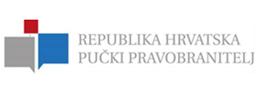 Upravni sporovi vezani uz diskriminaciju
Ranija praksa
uglavnom paušalno isticanje tužiteljevih argumenata o diskriminaciji kao jednom od razloga nezakonitosti pobijanog upravnog akta 
“sporedni” argumenti nezakonitosti 
skromnije poznavanje zakonskih uvjeta utvrđenja diskriminacije 


Promjena prakse 
Argumenti tužitelja sve više elaborirani
Očitovanje upravnog suda i edukativnog karaktera 

Sudska praksa još u razvoju.
U nekim slučajevima argumenti o diskriminaciji – ključni argument nezakonitosti pobijanog upravnog akta 

Primjer – obveza plaćanja poreza na nasljeđenu nekretninu 
                 izvanbračnog druga 

Izostanak primjene generalnih propisa kojima se jamči pravo jednakosti bračnih i izvanbračnih zajednica 
Obiteljski zakon, Zakon o nasljeđivanju 
Zakon o porezu na promet nekretnina 

Presuda – odbijen tužbeni zahtjev 
                - u stvarima utvrđivanja poreza na promet nekretnina – lex specialis
               - izvanbračni drug nije ovlaštenik oslobođenja od plaćanja poreza na
                 promet nekretnine = nisu izjednačeni bračni i izvanbračni drug
Hvala!
www.ombudsman.hr
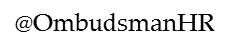 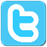 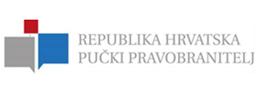